Questions
&
(Bible)
Answers
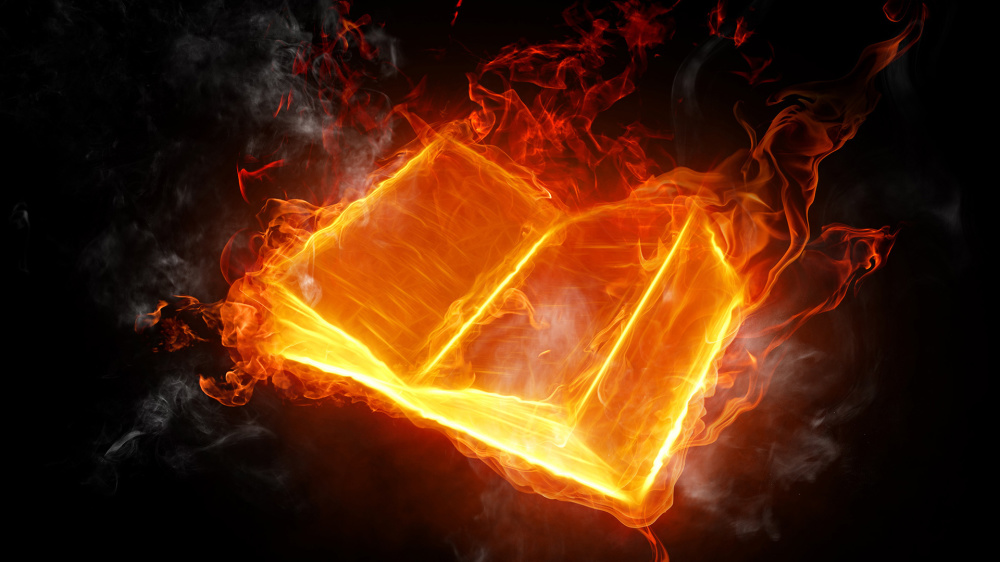 Question 1
“Is it Biblical to wear wedding-bands on women/men?  What does the Bible say?”
Answer 1
Let us go to the first marriage in the scripture (KJB) to answer this question, and then see the golden thread of truth circling the whole Bible from beginning to end.
Answer 1
“And the LORD God said, It is not good that the man should be alone; I will make him an help meet for him. ”
– Genesis 2:18 KJB
Answer 1
“And the LORD God caused a deep sleep to fall upon Adam, and he slept: and he took one of his ribs, and closed up the flesh instead thereof;”
– Genesis 2:21 KJB
Answer 1
“And the rib, which the LORD God had taken from man, made he a woman, and brought her unto the man.”
– Genesis 2:22 KJB
Answer 1
“And Adam said, This is now bone of my bones, and flesh of my flesh: she shall be Woman, because she was taken out of Man.”
– Genesis 2:23 KJB
Answer 1
“Therefore shall a man leave his father and his mother, and shall cleave unto his wife: and they shall be one flesh.”
– Genesis 2:24 KJB
Answer 1
Adam (man) is the “husband” (Eph. 5:23 KJB), which word comes from two words, “House” – “band/bond”, or that which binds the household (marriage) together, not a circlet of gold, silver or other.

https://www.etymonline.com/word/husband
Answer 1
“And they were both naked, the man and his wife, and were not ashamed.”
– Genesis 2:25 KJB

It says, “naked”, & not wearing extra minerals (silver, gold, &c).
Answer 1
Now the text saying, “naked” refers to their flesh, and not that God did not provide clothes of righteousness for them.  Under our clothes, we are naked, just as they were.
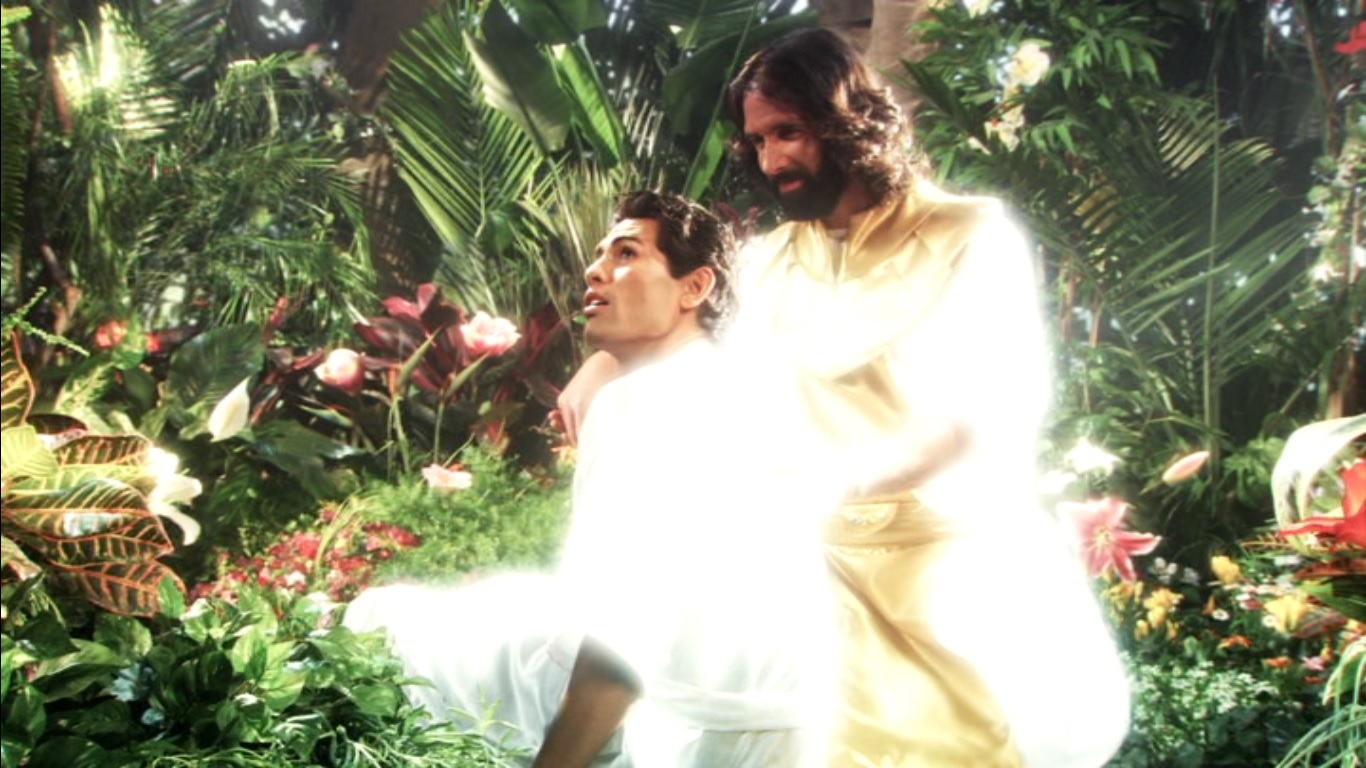 Answer 1
They were “naked” (referring to their perfect flesh), but were clothed with garments of light, and “unashamed”, for they had not yet sinned, but after which, they lost those garments.
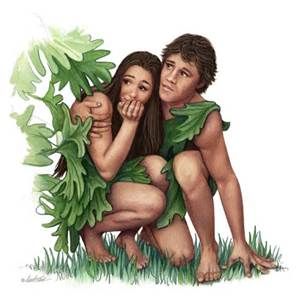 Answer 1
For God, when He created mankind, clothed Adam & Eve with the garments of purest light and glory, covering their perfect fleshly ‘naked’-ness.
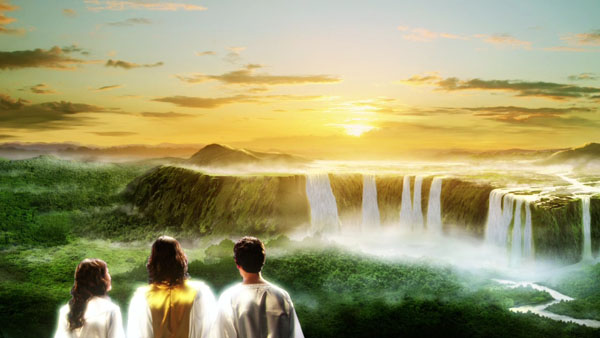 Answer 1
“What is man, that thou art mindful of him? and the son of man, that thou visitest him?”
– Psalms 8:4 KJB
Answer 1
“For thou hast made him a little lower than the angels, and hast crowned him with glory and honour.”
– Psalms 8:5 KJB
Answer 1
For God Himself is clothed with glory, light and majesty, and so clothes His children with such, being a faithful loving Father.
Answer 1
“Deck thyself now with majesty and excellency; and array thyself with glory and beauty.” – Job 40:10 KJB
Answer 1
“Bless the LORD, O my soul. O LORD my God, thou art very great; thou art clothed with honour and majesty.”
– Psalms 104:1 KJB
Answer 1
“Who coverest thyself with light as with a garment: who stretchest out the heavens like a curtain:” – Psalms 104:2 KJB
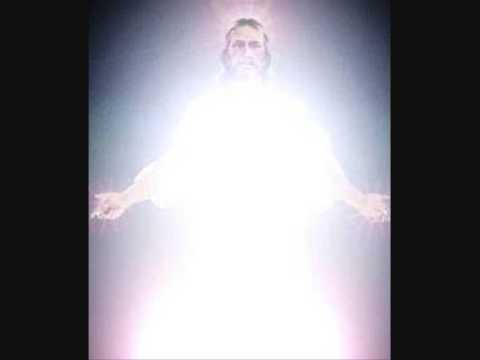 Answer 1
God’s Sanctuary in the wilderness was also plain upon the external, but covered with gold inwardly, representing God’s perfect character.
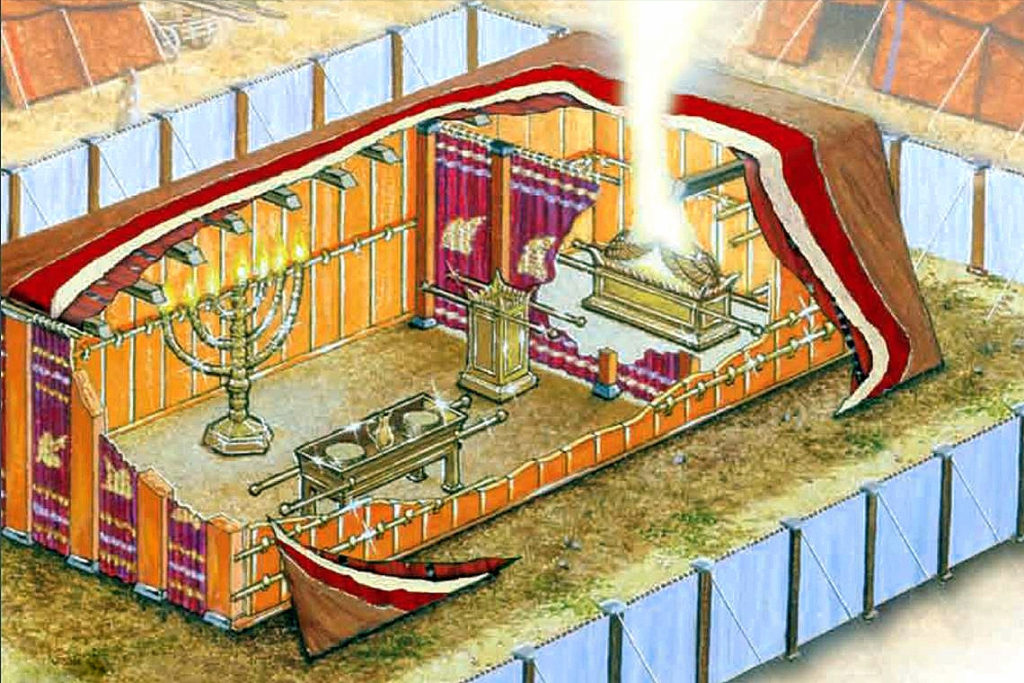 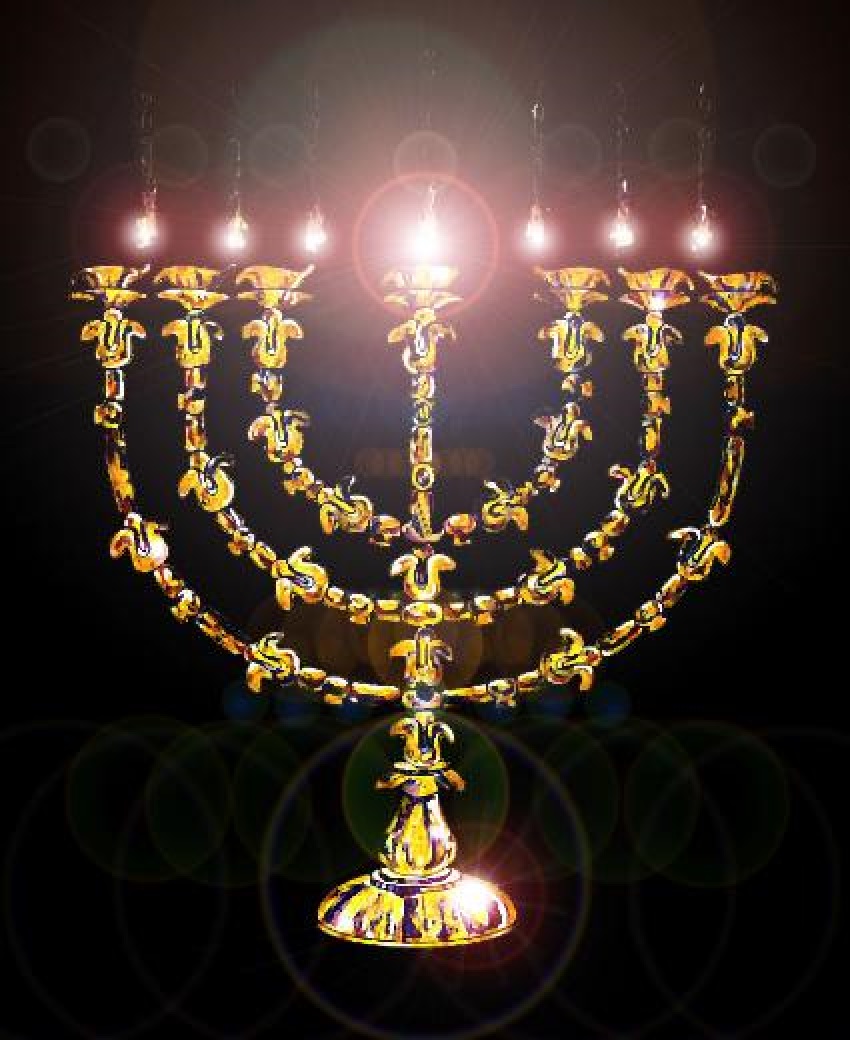 Answer 1
God’s very own token of promise of His eternal Covenant (Isa. 56:4,6 KJB), His marriage vow (Jer. 3:14, 31:23 KJB), was placed inside the Sanctuary.  Internal.
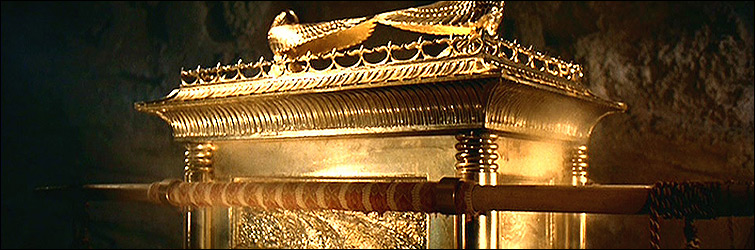 Answer 1
In the New Testament texts, we find the very same principle.

Not the outward adorning, or the outward sign of promise, but that of the heart, internal.  In Spirit (thought) and in Truth (deed).
Answer 1
“Likewise, ye wives, be in subjection to your own husbands; that, if any obey not the word, they also may without the word be won by the conversation of the wives;” – 1 Peter 3:1 KJB
Answer 1
“While they behold your chaste conversation coupled with fear.”
– 1 Peter 3:2 KJB
Answer 1
“Whose adorning let it not be that outward adorning of plaiting the hair, and of wearing of gold, or of putting on of apparel;”
– 1 Peter 3:3 KJB
Answer 1
“But let it be the hidden man of the heart, in that which is not corruptible, even the ornament of a meek and quiet spirit, which is in the sight of God of great price.” – 1 Peter 3:4 KJB
Answer 1
Finally, in the Revelation of Jesus Christ, let’s see the conclusion of the whole matter, on marriage and the adornment in regards the vows, promise, or covenant made between the Husband and wife.
Answer 1
“And there appeared a great wonder in heaven; a woman clothed with the sun, and the moon under her feet, and upon her head a crown of twelve stars:” – Revelation 12:1 KJB
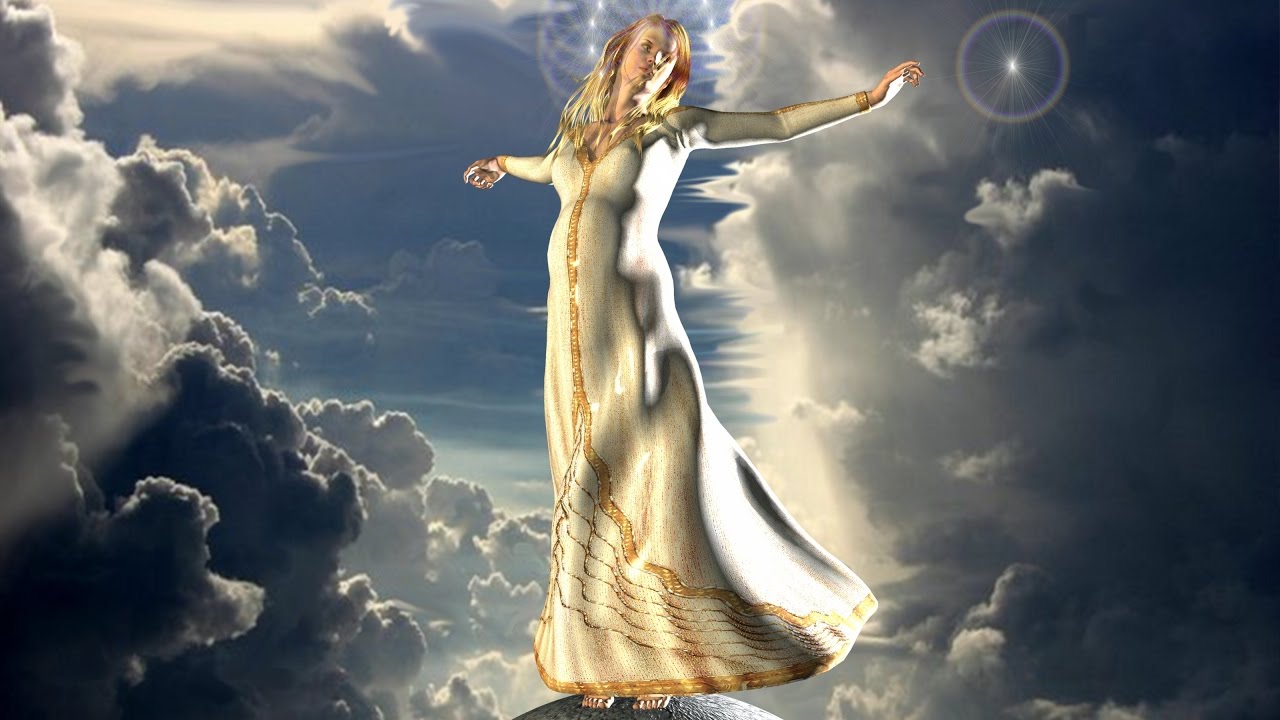 Answer 1
In contrast to God’s faithful bride, who wears the glory of God’s light and has the covenant in her heart (the commandments of God), there is also seen the unfaithful and adulterous woman, though she wears gold outwardly.
Answer 1
“And the woman was arrayed in purple and scarlet colour, and decked with gold and precious stones and pearls, having a golden cup in her hand full of abominations and filthiness of her fornication:” – Revelation 17:4 KJB
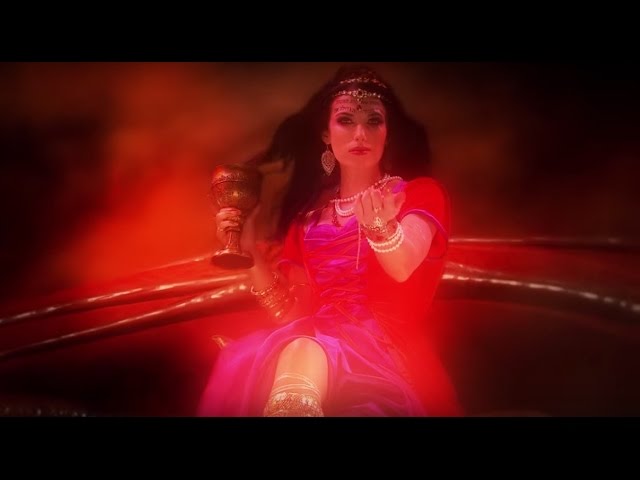 Answer 1
Did the outward adornment and/or outward profession of a vow, promise or covenant, keep the Jews of old or the woman of Revelation 17 faithful?

Did the outward circumcision, or gold adorning keep them chaste?
Answer 1
“Wherefore do ye spend money for that which is not bread? …”
– Isaiah 55:2 KJB

Does spending one penny for a circlet of gold, silver or other keep people faithful to their vows to one another and before God?  Has it ever?
Answer 1
“... the use of temples, and these dedicated to particular saints, and ornamented on occasions with branches of trees; incense, lamps, and candles; votive offerings on recovery from illness; holy water; asylums; holydays and seasons, …”
Answer 1
“… use of calendars, processions, blessings on the fields; sacerdotal vestments, the tonsure, the ring in marriage, turning to the East, images at a later date, perhaps the ecclesiastical chant, the Kyrie Eleison, (3) …”
Answer 1
“…  are all of pagan origin, and sanctified by their adoption in the (Roman Catholic) Church. ..." - An Essay on the Development of Christian Doctrine, by Cardinal John Henry Newman, p. 373 -https://books.google.as/books?id=RN66gZdNnqoC&printsec=frontcover
Those are the submitted Questions and the Bible’s Answers for tonight.
Thank you, Bible study is our joy and it is our pleasure to carry out it’s instructions.
“The words of the LORD are pure words: as silver tried in a furnace of earth, purified seven times.” – Psalms 12:6 KJB
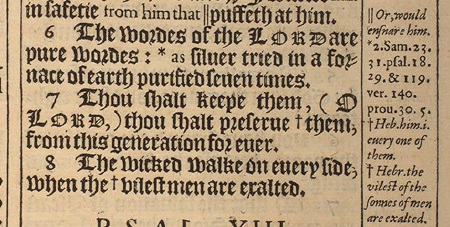 “Thou shalt keep them, O LORD, thou shalt preserve them from this generation for ever.” – Psalms 12:7 KJB